New & Emerging Technologies in FR and      Intumescent Polymer Compounds
Edward C. Gregor
Managing Director
Edward C. Gregor & Associates, LLC
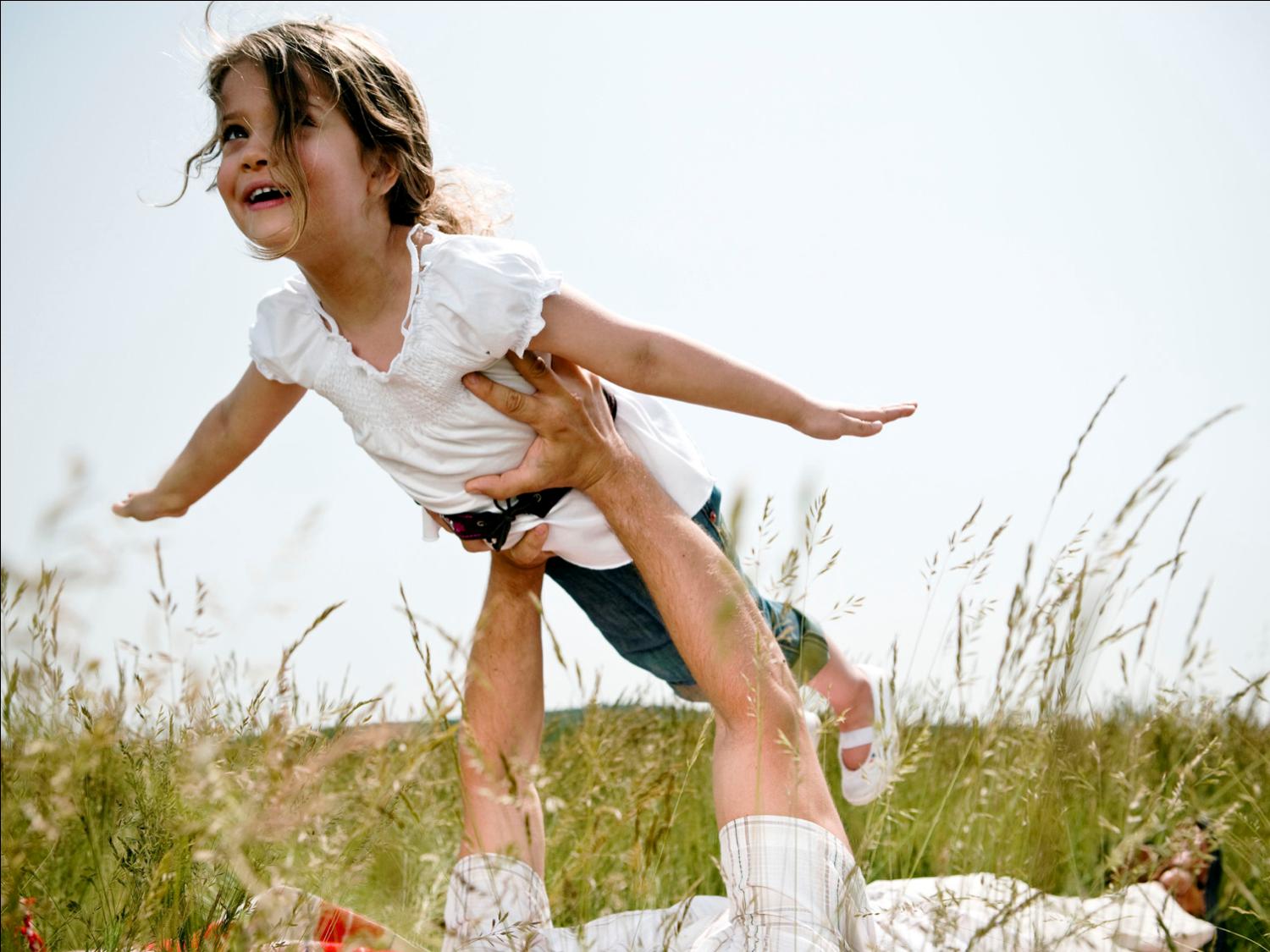 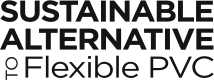 New & Emerging Technology
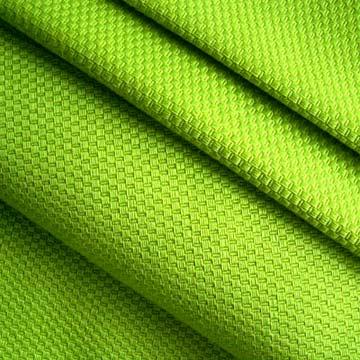 Flexible PVC. One Of The 
Most Versatile And Useful 
Plastics Made Today.
3rd Largest Volume Thermoplastic Globally
Cross-Head Extruded Yarns(Roller Shades)
Coated Fabrics (Billboards, Banners, Tents, etc.)
Contact Fabrics (Wall Coverings, Resilient Flooring, Curtains)
Truck, Auto, Camper Interiors (Seating, Dashboard, Door Panels, Headliners, etc.
Pond & Swimming Pool Liners/Shower Curtains
Children’s Bedding, Cribs, Toys, Pacifiers
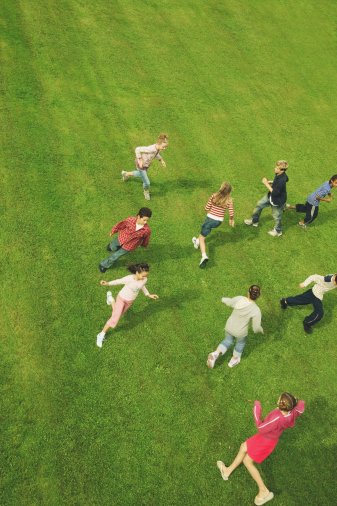 Flexible PVC: 
Impact On Health
Arguably, Flexible PVC is One of The Most Toxic
–	Phthalates, Heavy Metals, Vinyl Chloride, Halogens, Dioxins
Center for Health, Environment and Justice Calls PVC: “The Poison Plastic”
 –  Campaign to eliminate it’s use in nurseries,schools, elsewhere where children are present
US Government Consumer Product Safety Commission 
 –  Banned 6 largest volume plasticizers used inflexible PVC in children's bedding, cribs, car seats effective Winter of 2010
National, State, Local Governments 
 –  Germany, Sweden, Spain - Now European Union
 –  Boston, Buffalo, NYC, San Francisco, Seattle, etc. 
 –  Kaiser Permanente’s Hospitals
20th Century      	                  21st Century 	                      Opportunity
Sustainable		      Sustainable Health	          Personal well-being 



PVC 			      Non-toxic	      	          Clean products
“Poison Plastic”		      replacement


“Are you green?”	      Conscious of 	          	          Build trust and 	                                         	          	      	      processes		          transparency


Commodity 		      Innovation driven	          Brand advantage
pricing	 		      value propositions	          and differentiation
						          for “brand-owner”
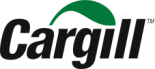 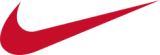 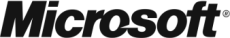 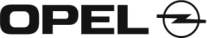 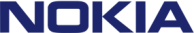 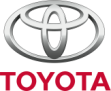 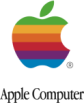 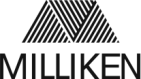 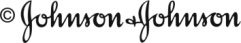 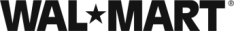 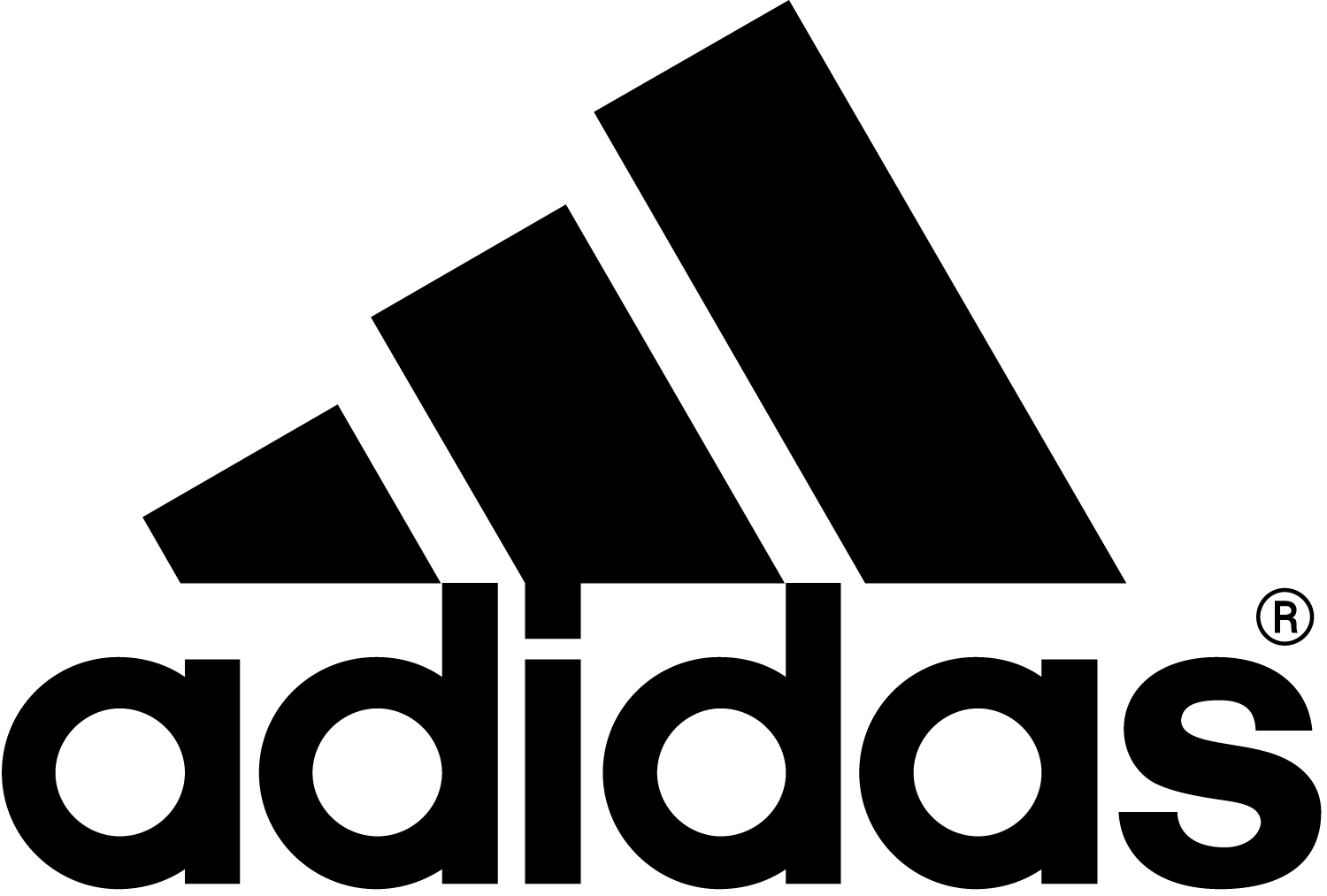 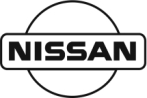 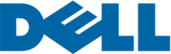 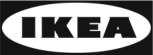 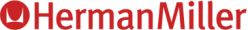 Elimination of PVC in products or packaging
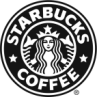 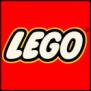 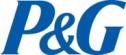 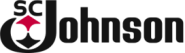 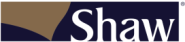 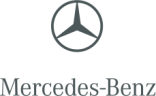 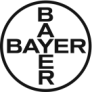 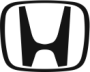 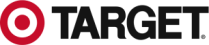 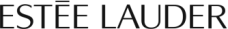 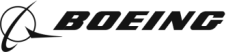 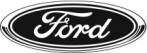 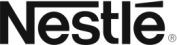 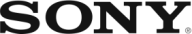 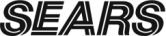 Alternative Compounds to Replace PVCin a Variety of Applications
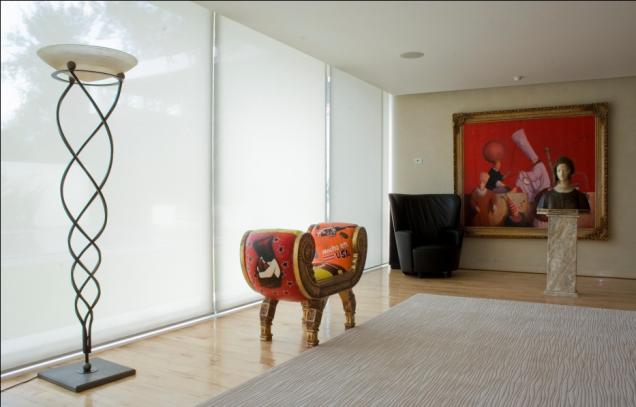 No Phthalates, Heavy Metals or detectable halogens/bromines during combustion, extremely low smoke density & VOC’s
Processable on same extrusion equipment as PVCand other Thermoplastics
Cradle to Cradle recyclablefor targeted constructions
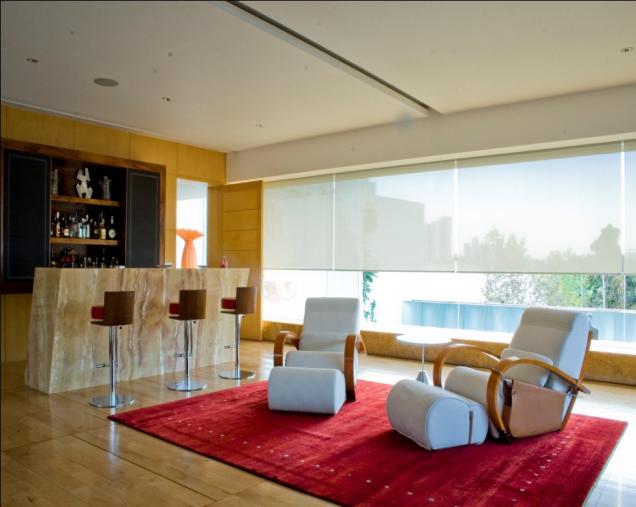 Used with Permission: Window roller shades with Phifer Incorporated's SheerWeave Infinity fabric.
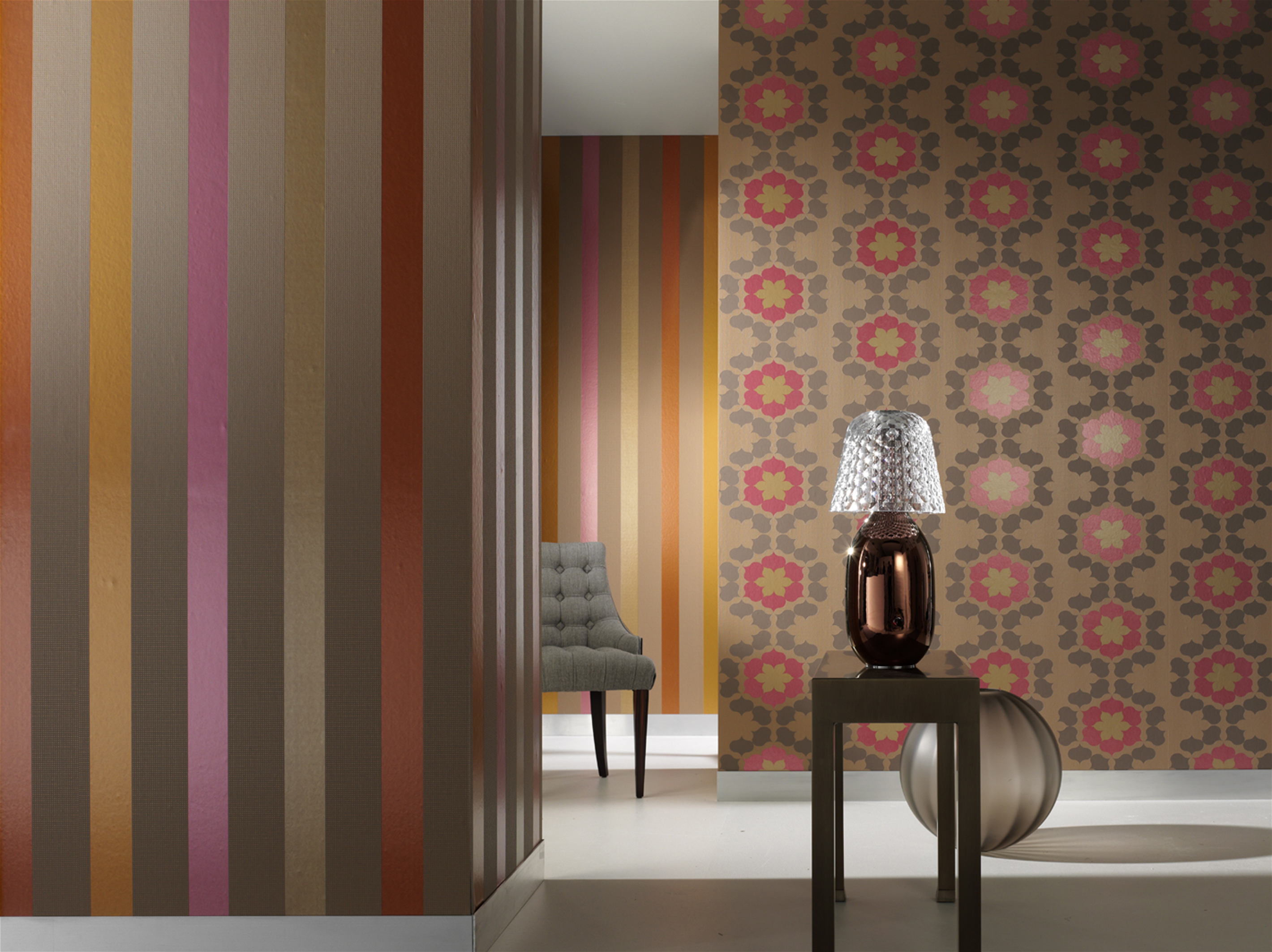 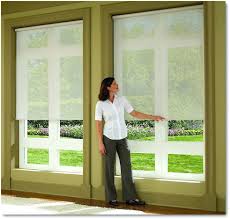 Alternative PlasticFor Textile & Coated Fabric Use
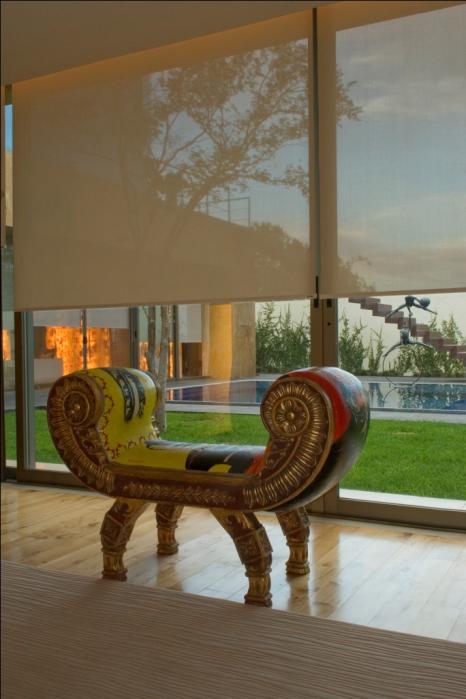 •  Custom tailored to the end use application
•  0.89 to 1.00 specific gravity for flame retardant grades
•  Building block in bio-based versions in development

Recipient of R&D 100 Award from R&D 
Magazine
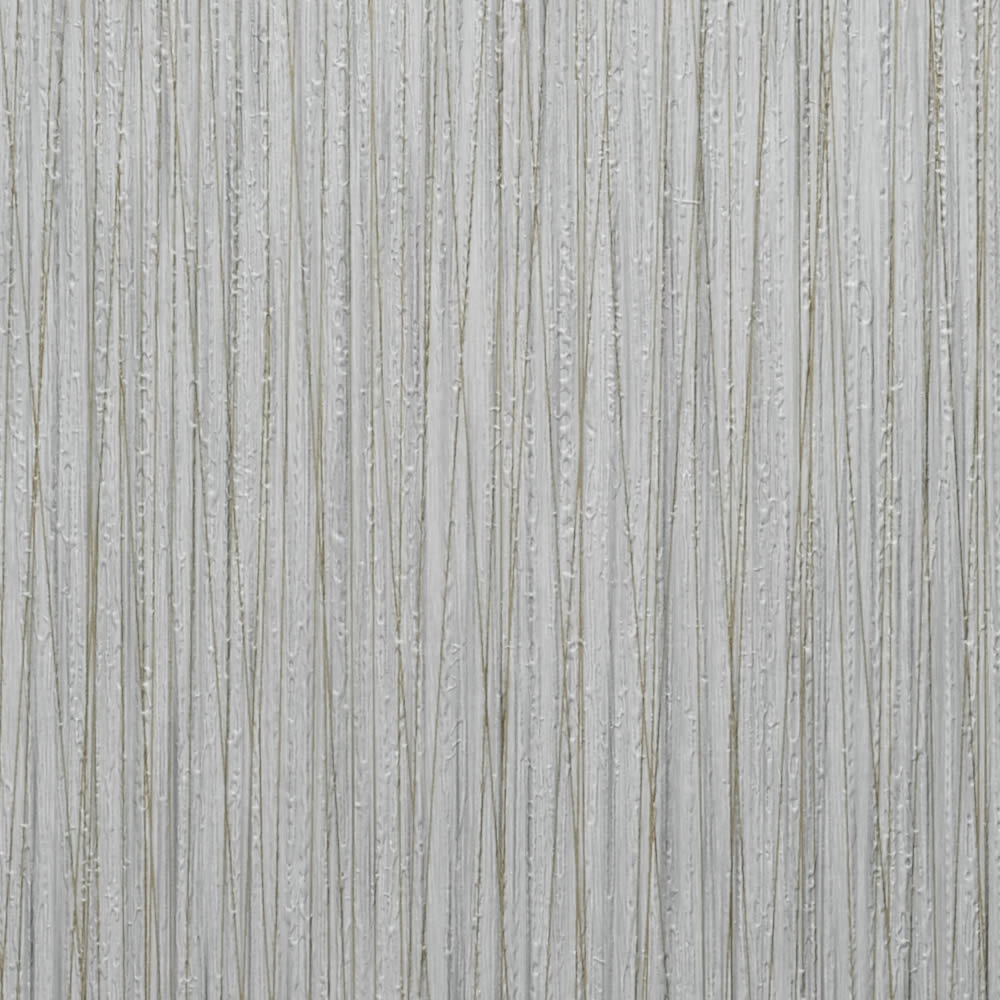 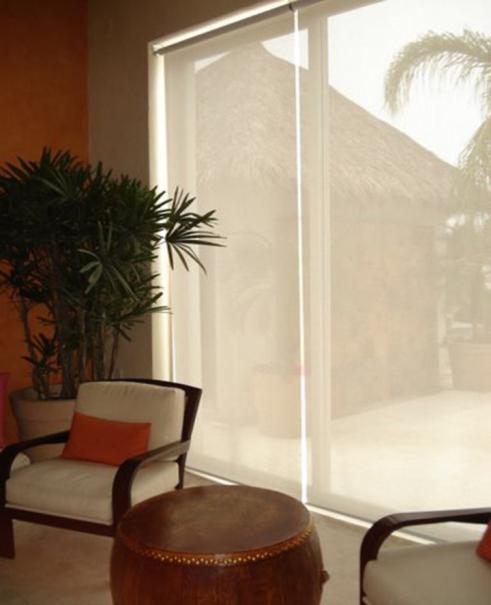 Property Comparison – Polymer Spider Chart
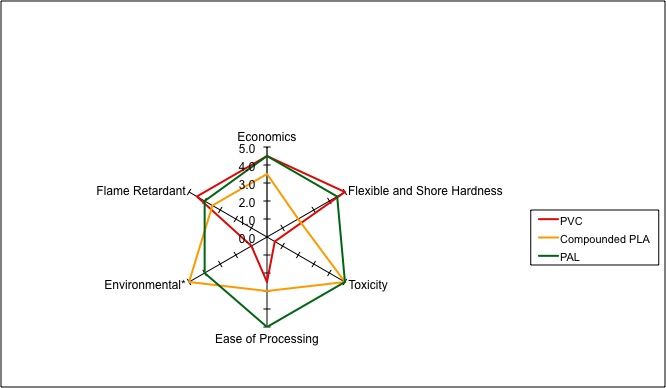 (PVC Alternative)
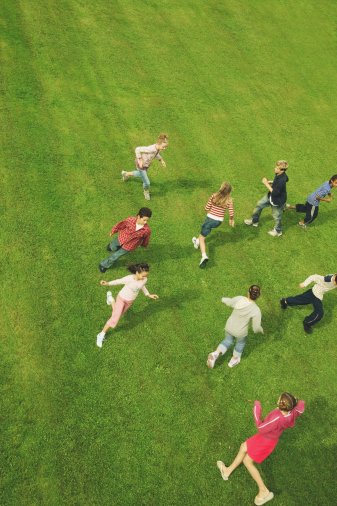 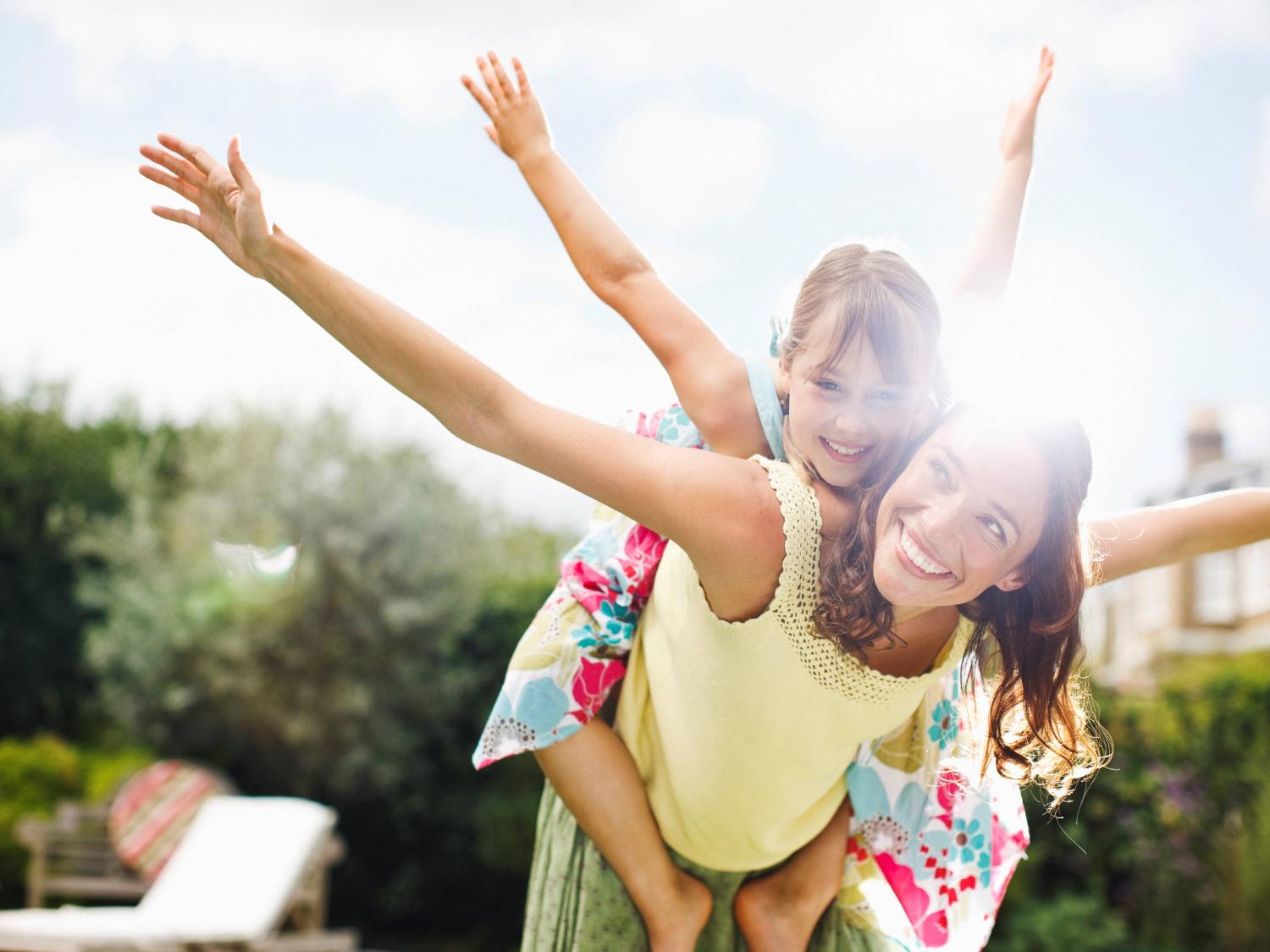 Sustainable Health
Does Not Contain Any Detectable:
Phthalates
Vinyl Chloride
Heavy Metals
Halogens/Bromine
Dioxins
Can be used as a cradle to cradle offering:
Recyclable – post-industrial/consumer waste
Impact Modifier: Transportation products and pallets
Interior uses where people gather.
Sustainable
Sustainability Creed  Leave No Footprint Behind
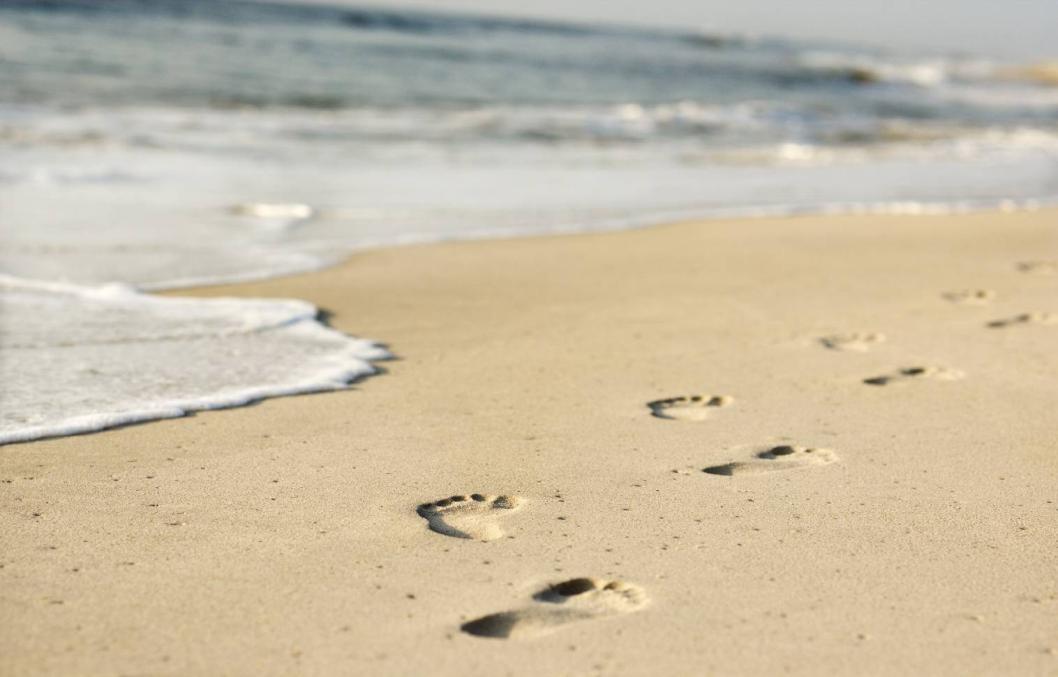 More Applications of Alternative Compounds to Replace PVC
Practical end-uses
Barrier Films, fibers, printed signage, labels and surface wraps 
Contract Fabrics: wall coverings, upholstery & nonwoven fabrics
Coated fabrics, coated paper, films, Sheet, co-extrusions
Barrier films, resilient flooring tiles, carpet,  fibers
Common Processing Methods
Extrusion / calendering / cast films / profiles
Calendering/Injection Molding/Extrusion & Blown Films  (FR only)/ Molded Products
Xxxxxxxxxx
xxxxxxxxxx.
Custom Compounds to Replace Flexible PVC
Compounds can include other specialty attributes:
Examples: Color, UV resistance, Anti-microbial, Surface Modifiers, Flow Enhancers, etc. all tailored to the use processes and application.
Two distinct flame retardant systems used to provide a solution to replace flexible PVC while maintaining sustainability. 
Vapor Phase FR’s: Commonly used flame retardant additives dispersed into the polymeric compound that inhibit combustion via chemically interfering with the combustion process.  Vapor phase FR systems are either halogenated (brominated) or highly synergized brominated systems (very low bromine).
Intumescent:  Flame retardant additives dispersed into the polymeric compound that inhibit combustion through the formation of a physical char layer.  Often there are no flaming drips and higher levels of flame retardancy are possible meeting difficult FR specifications.  100% Non-Halogenated.
.
Recent Advances in the State-of-the-Art of Intumescent FR Systems
Various formulations to replace flexible PVC and other polymers for TODAYS market needs

Flexible Intumescent Compounds used for: 
Commercial Wall Coverings, Technical Textiles, etc.
Technical Textile Composite Constructions
Stiff Compounds (Rigid Grades)
Barrier moldings/sheeting, Partitions, O&G Platforms  

All of the above are non-toxic, low-smoke generation, non-halogenated and sustainable
Intumescent Adhesive/Lamination Grades
Composite Laminate Applications
Sheet or film is formed from the Intumescent compound and sandwiched between woven carbon fiber or glass fabrics
Calendaring is recommended as sheet/film formation process 
Excellent flame retardant properties of the sandwiched composites formed.  
Excellent adhesion of the intumescent compound to the carbon or glass fabrics.
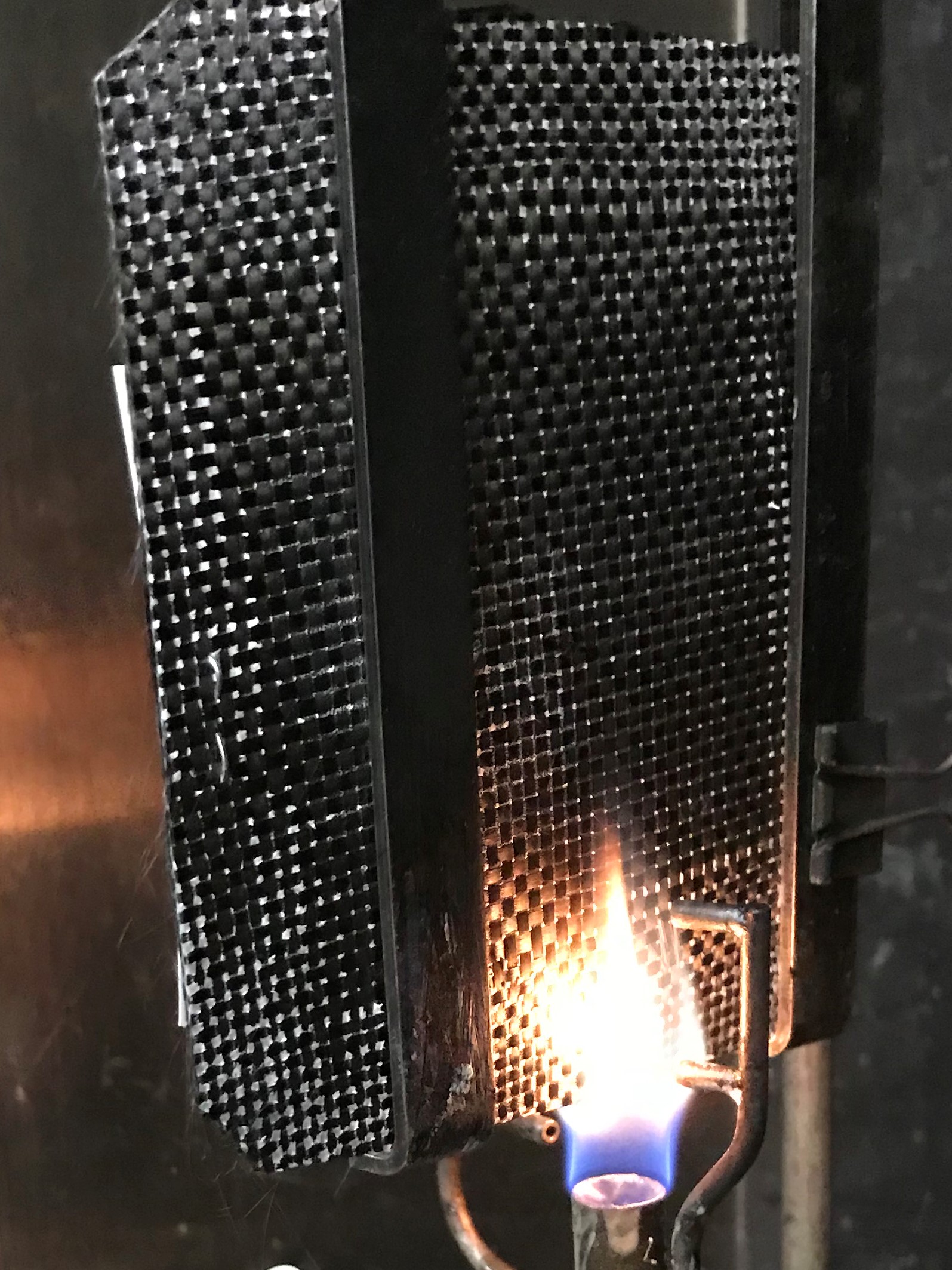 Woven Carbon Fiber & Glass Fabric Laminates
One Layer Intumescent  Compound in center of the Sandwich (two layer fabric)
60 Second vertical burn
1,900 degree flame
Composite construction using             extrusion lamination at the nip
Post-Carbon Fiber / 60 sec. Burn
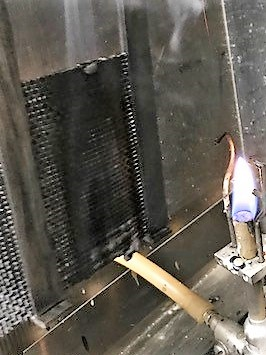 Intumescent /Glass - 60 sec. Burn
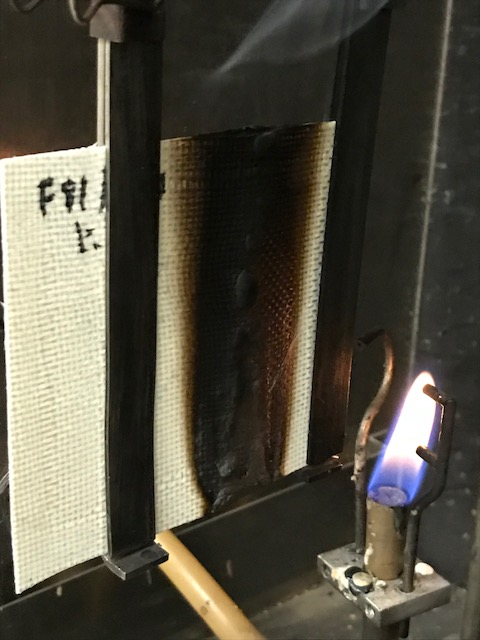 Intumescent Flexible Molded Plaque in 60 Sec. Vertical Burn
Key Takeaways
State-of-the-art FR and Intumescent Compounds
Both <Custom Tailorable> Rigid and Flexible Grades Available
Cost Effective (< $5/lb.)
Likely will pass more demanding FR specifications (e.g. Class “A” rating in Steiner Tunnel Test: ASTM E84 )
Undetectable toxicity of combustion gases, low-smoke generation and  sustainable
Can be applied to multi-substrates: woven, paper, nonwovens
Film, sheet and molded products are all possible with intumescent compounds
Other properties easily formulated into intumescent compounds: Custom Colors, UV Resistance, Special Surface Properties, Anti-blocking Properties, Anti-microbial, and many other properties via additives/modifier additions.  
Many end-use commercial applications 
From interiors and building exteriors, where people gather and protection of valuable assets.
e.g. offices, schools, theaters. churches, hospitals, aircraft, casinos, malls, busses/rail, restaurants, hotels, arenas
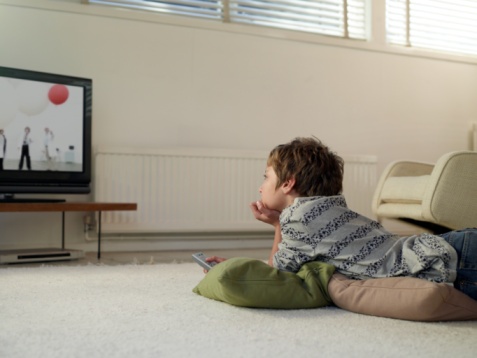 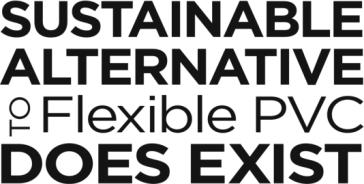 Thank you for your attention
Edward C. Gregor
Managing Director
Edward C. Gregor & Associates, LLC